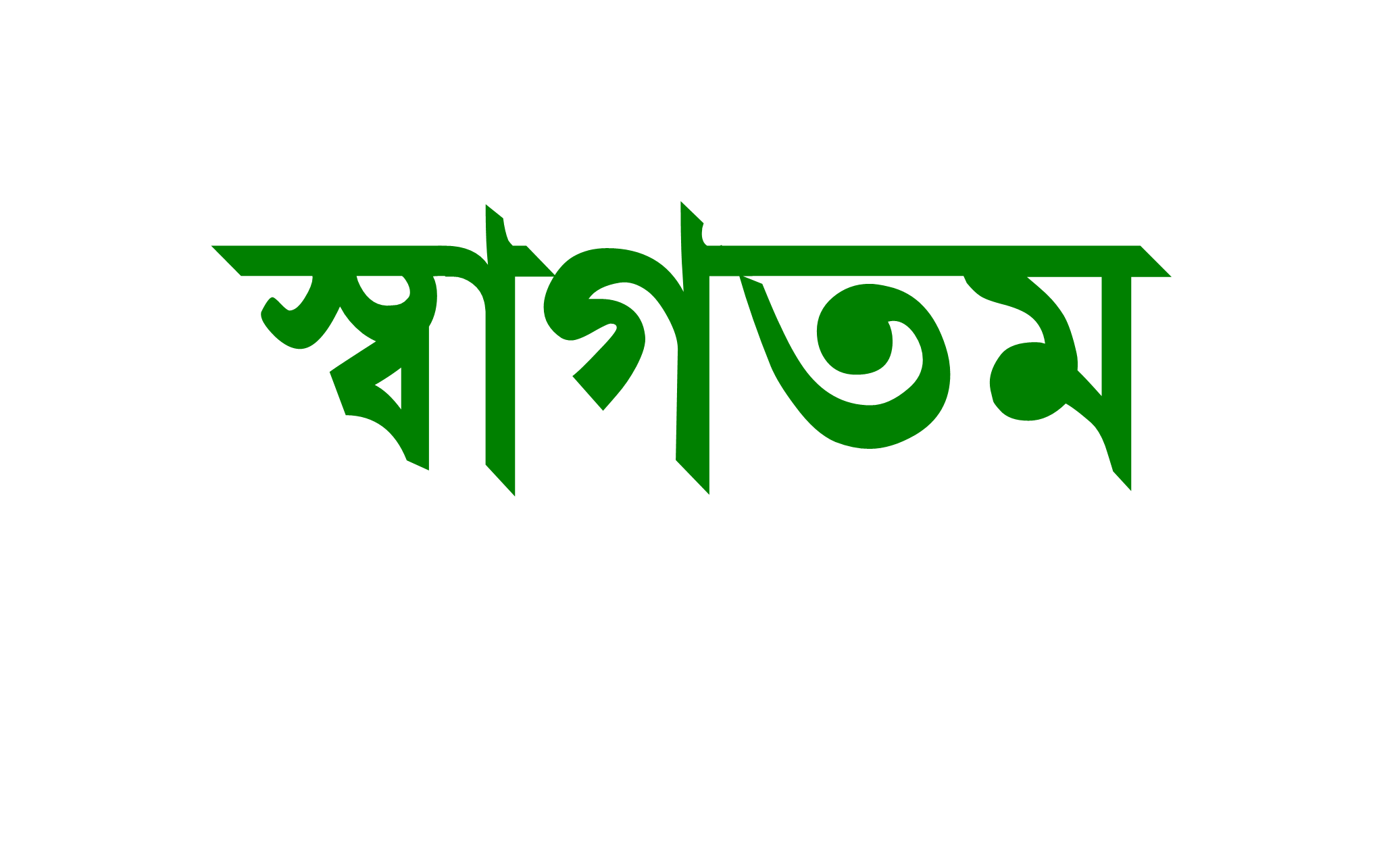 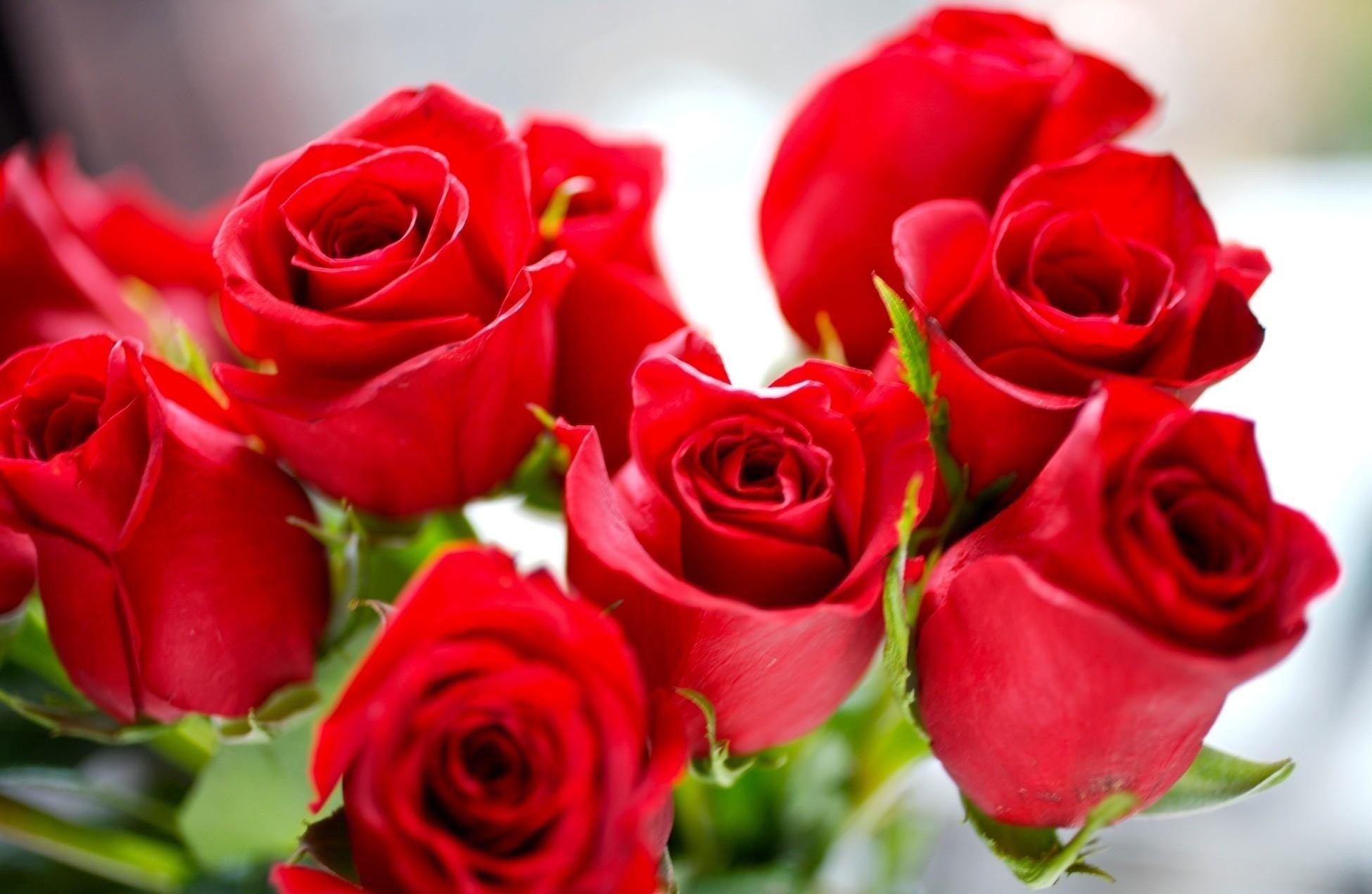 সেলিনা cvifxb 
mnKvix শিক্ষিকা
cywjk jvBbm& nvB ¯‹yj, dwi`cyi|
cvV cwiwPwZ
‡kªwYt 7ম
welqt কৃষি শিক্ষা
		
		অধ্যায়: ১ম					 
mgqt 4০ wgwbU
পূর্ব জ্ঞান যাচাই
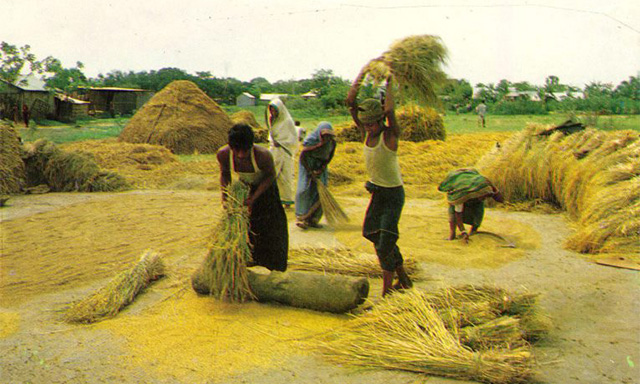 পাঠ শিরোনাম
বাংলাদেশের কৃষি ও সংস্কৃতি
শিখন ফল:


১.নবান্ন উৎসব সম্পর্কে বলতে পারবে ।
২. গ্রামীন বাংলাদেশের পারিবারিক উৎসব কি তা বলতে পারবে।
৩. হালখাতা কি তা বলতে পারবে।
পাঠ উপস্থাপন
নবান্ন উৎসব ও বাংলা নববর্ষ সম্পর্কে আলোচনা করব
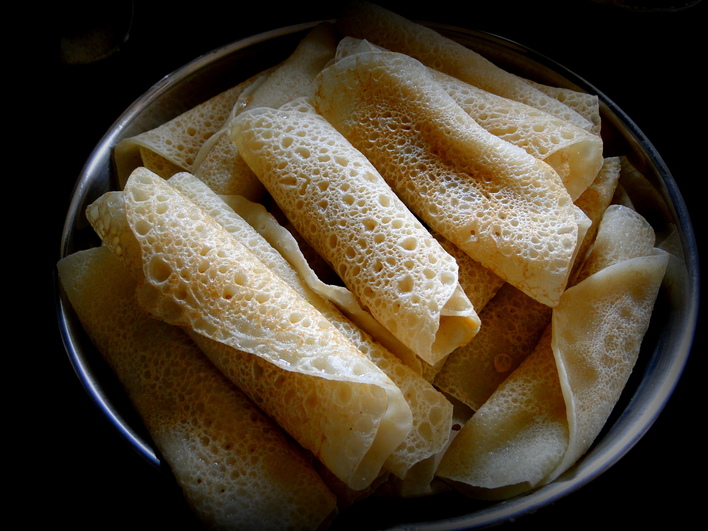 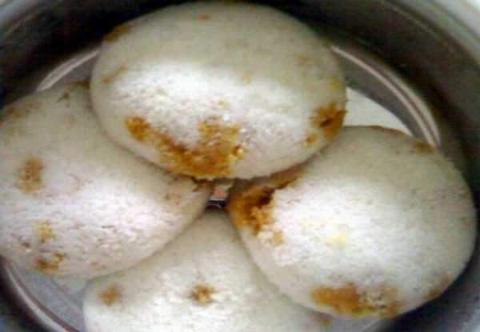 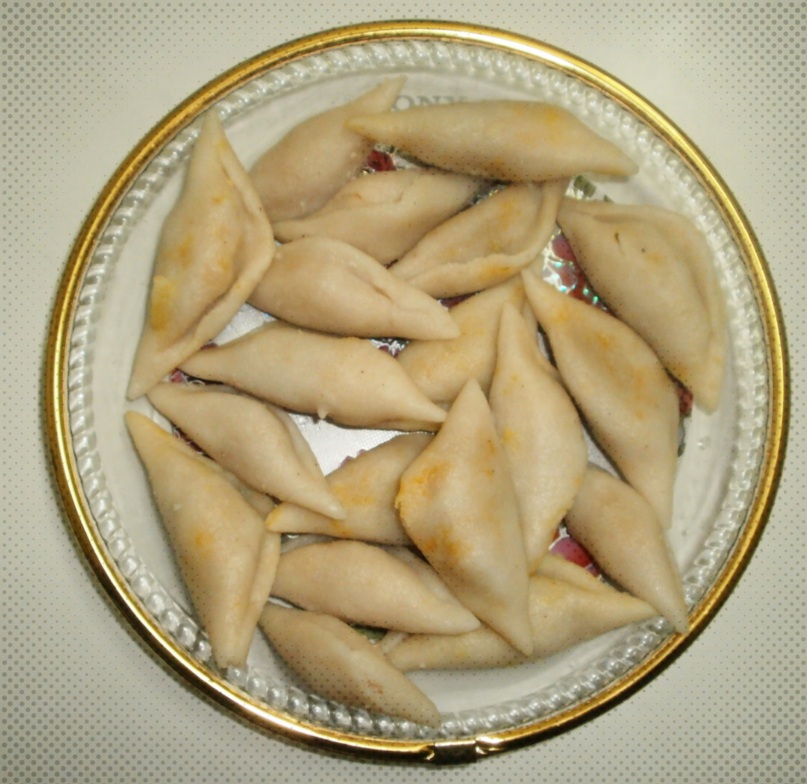 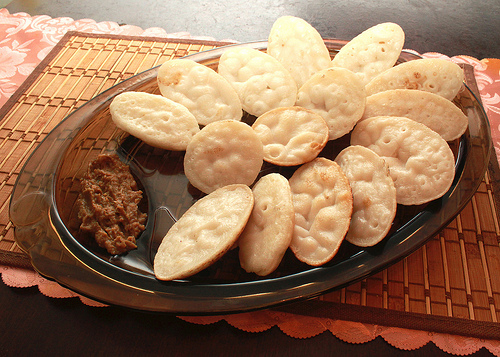 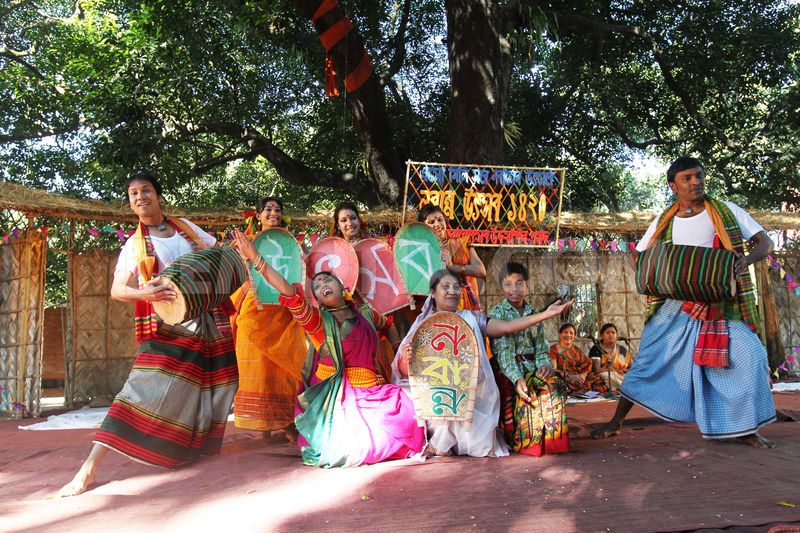 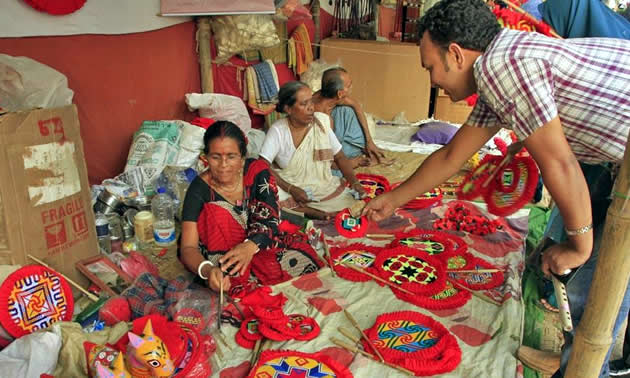 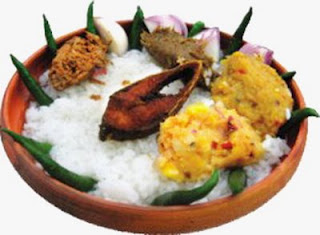 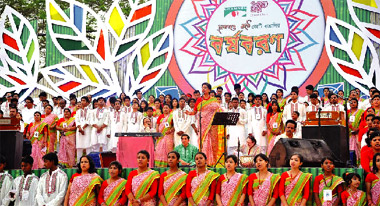 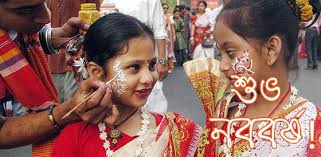 দলীয় কাজ
তোমাদেরে এলাকায় বাংলা নববর্ষ কিভাবে পালন করা হয় ?
পাঠ মূল্যায়ন
প্রশ্ন: গ্রামীণ বাংলাদেশের পারিবারিক উৎসবের নাম কি ?
হালখাতা উৎসব কি?
বাড়ির কাজ
তোমার দেখা একটি গ্রাম্য মেলার বর্ননা দাও ।
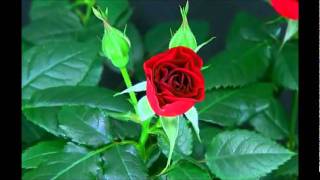 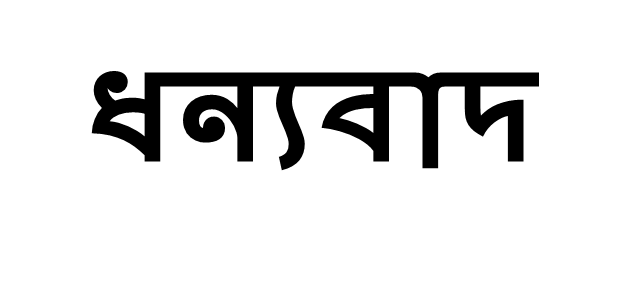 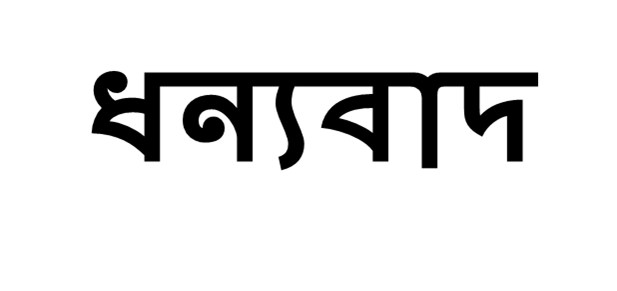